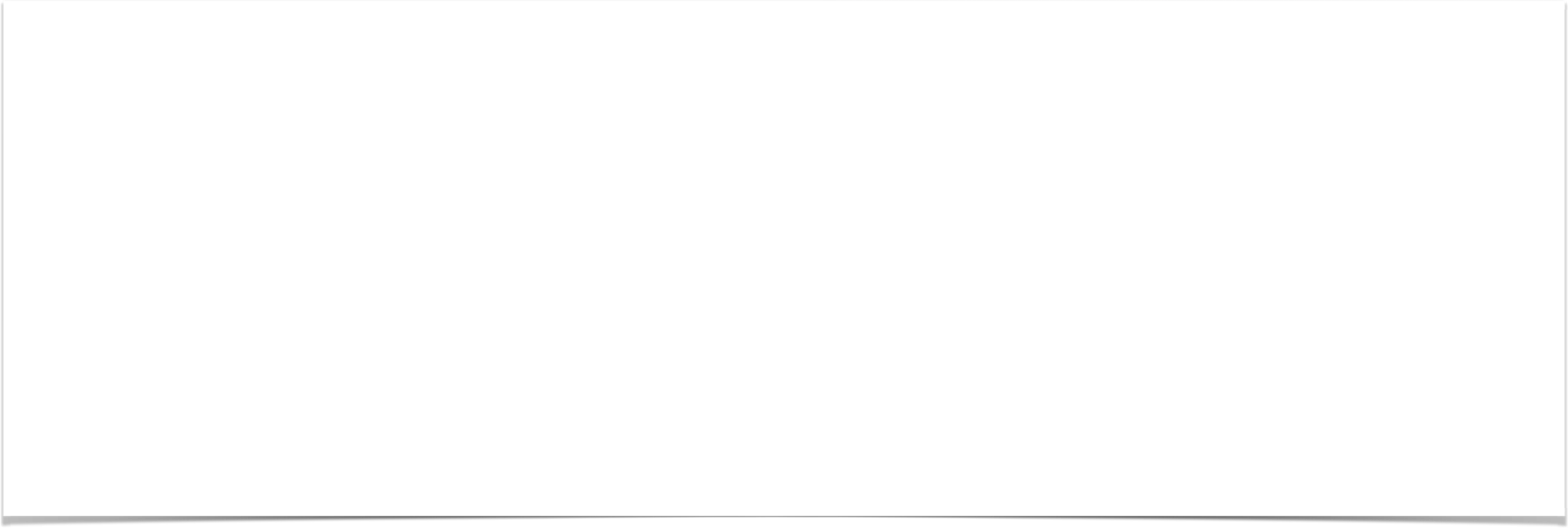 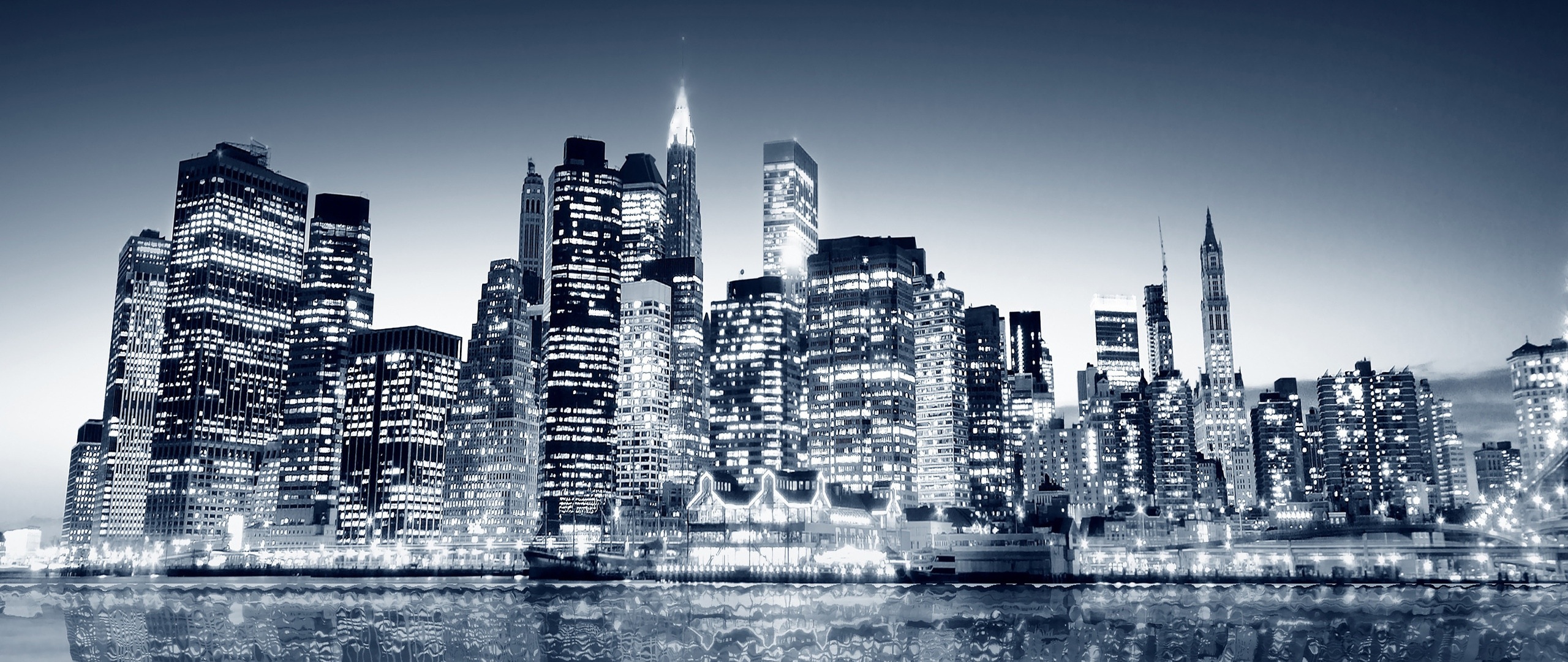 ‘’Texas Intelligent System Technology’’
Мы позволяем существенно повысить эффективность капиталовложений в гостиничный бизнес. Минимизируем затраты на эксплуатацию отеля  при значительном повышении степени комфорта и безопасности.
‘’TIS Technology’’
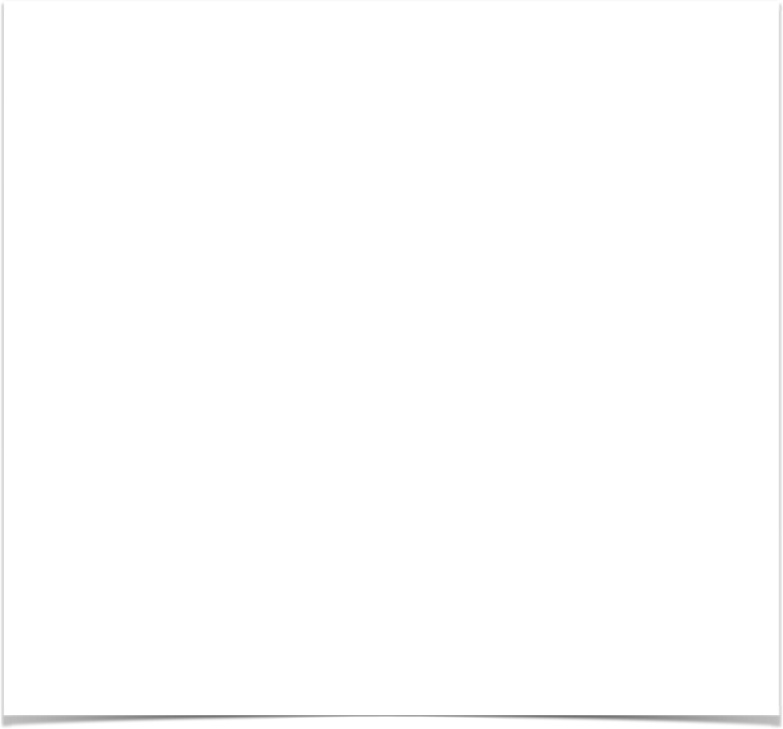 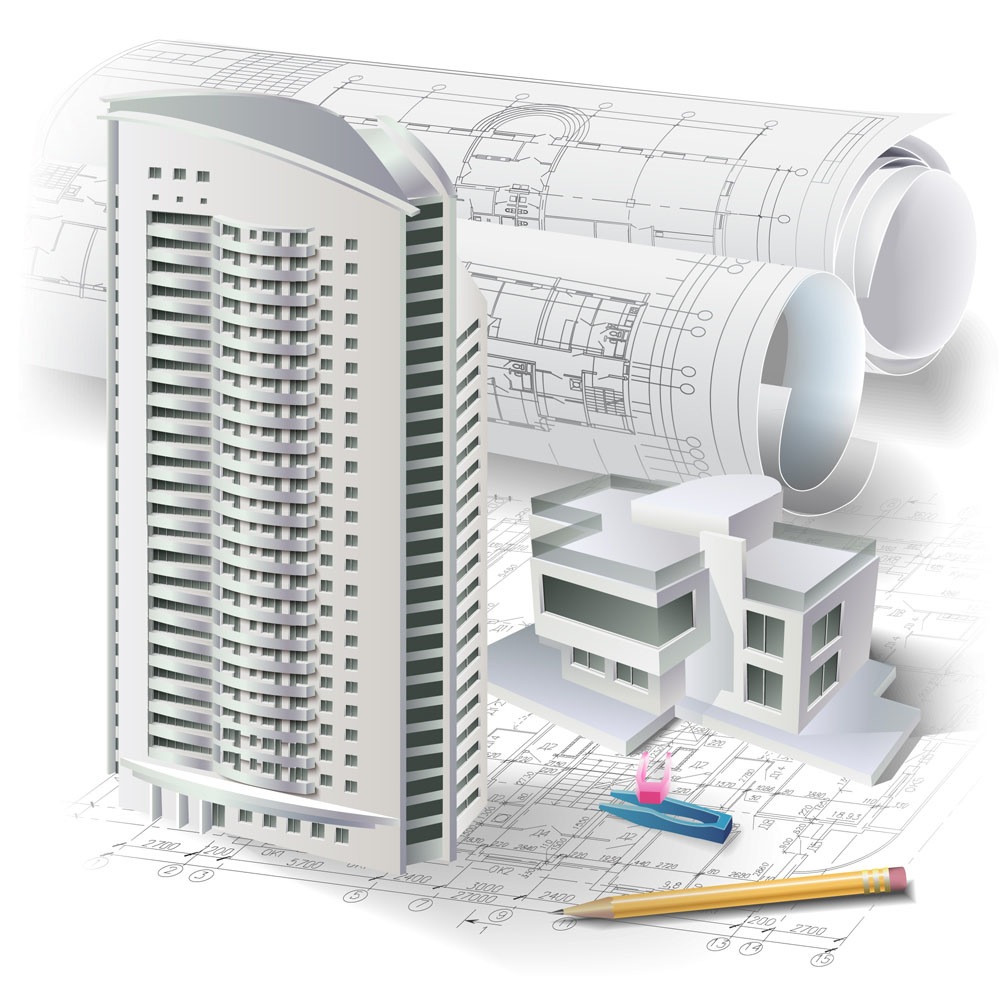 ОТЕЛЬЕРАМ
Наша компания уже много лет успешно реализует проекты  систем автоматизации зданий на базе передового оборудования 
TIS Technologe (Texas Intelligent Systems).
Это гибкая и универсальная система способная автоматизировать все инженерные системы отеля, и способна превратить его в современный, высокотехнологичный и энергоэффективный «организм».
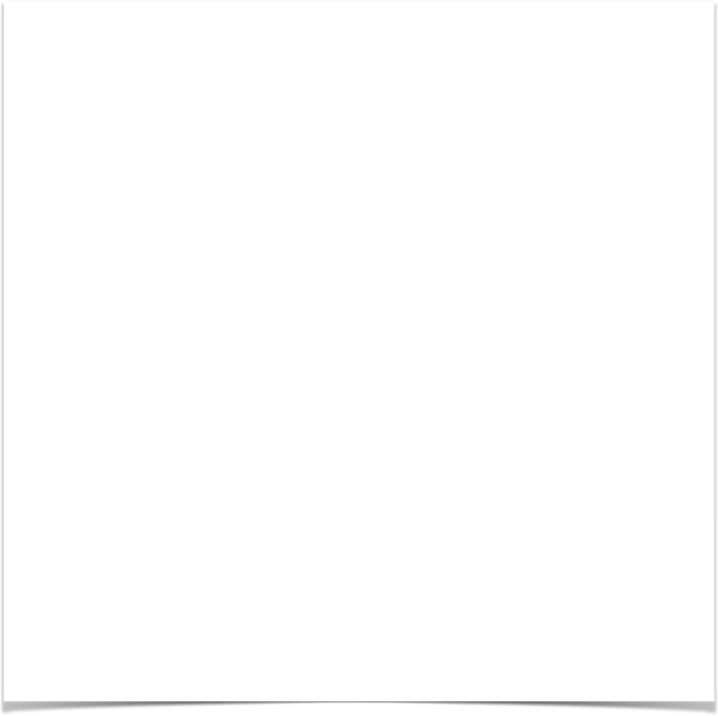 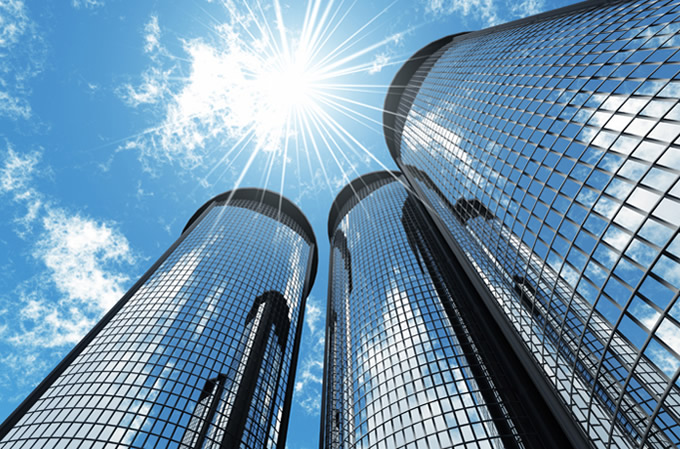 ОТЕЛЬЕРАМ
Оснащение отельного комплекса системой 

автоматизации TIS поднимет уровень комфорта

 отеля, а также привлекательность его на рынке!

 Можно сказать придает ему 

другой наивысший статус.
C автоматизацией от TIS отель приобретает
простату и удобство управлния,
всем отелем
- - -
автоматизированное быстрое решение аварийных ситуаций
- - -
безопасность,
контроль доступа разного уровня.
- - -
минимизирует человечиский фактор.
- - -
автоматизированный отель имеет высокое 
энерго сбережение.
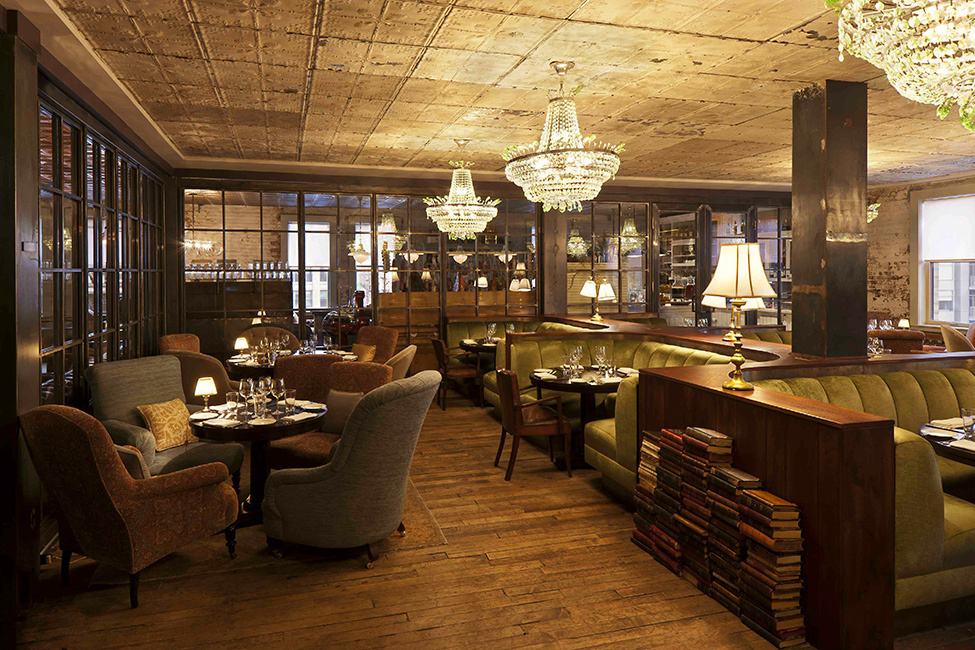 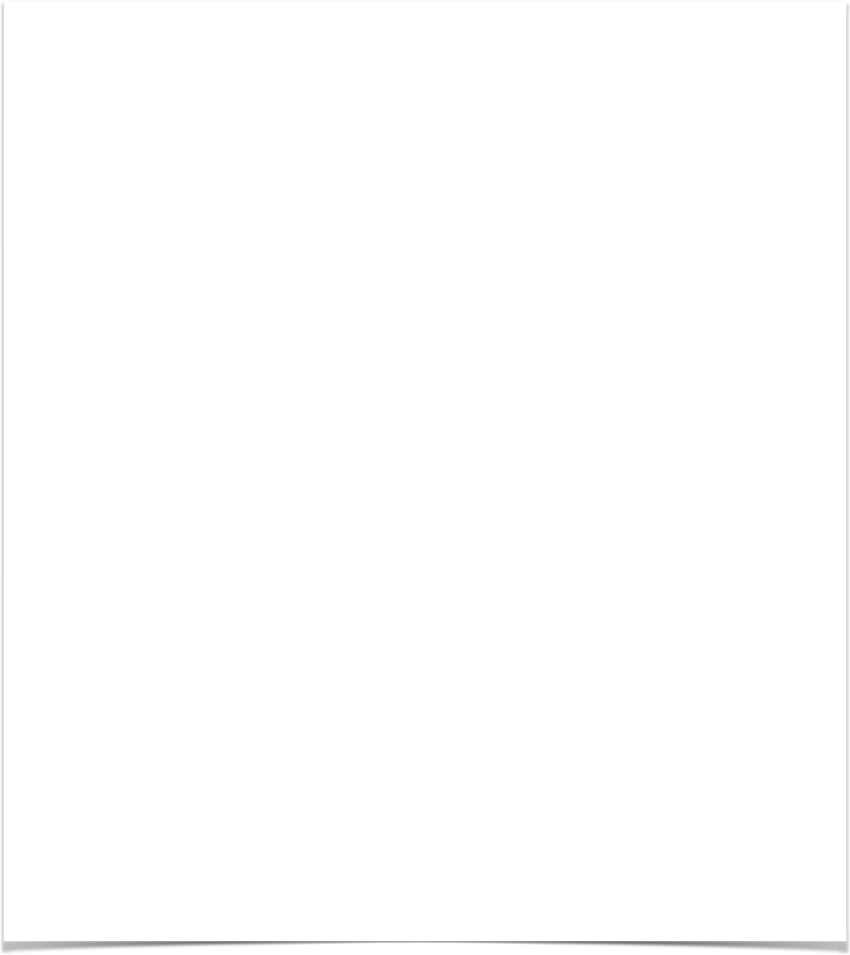 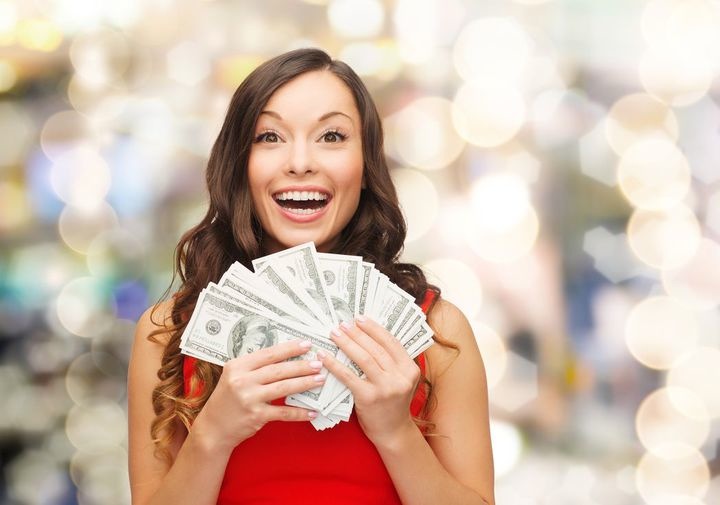 ‘’Texas Intelligent System Technology’’
Преимущества
TIS - способен дать максимально гибкий подход к решению любой задачи, так как является, системой децентрализованной.  А значит  , вы выбираете те функции автоматизации,  которые нужны именно вам и платите только за них. Это большое преимущество, так как другие централизованные системы имеют общий процессор и вы платите за весь функционал сразу, что как правило дороже.
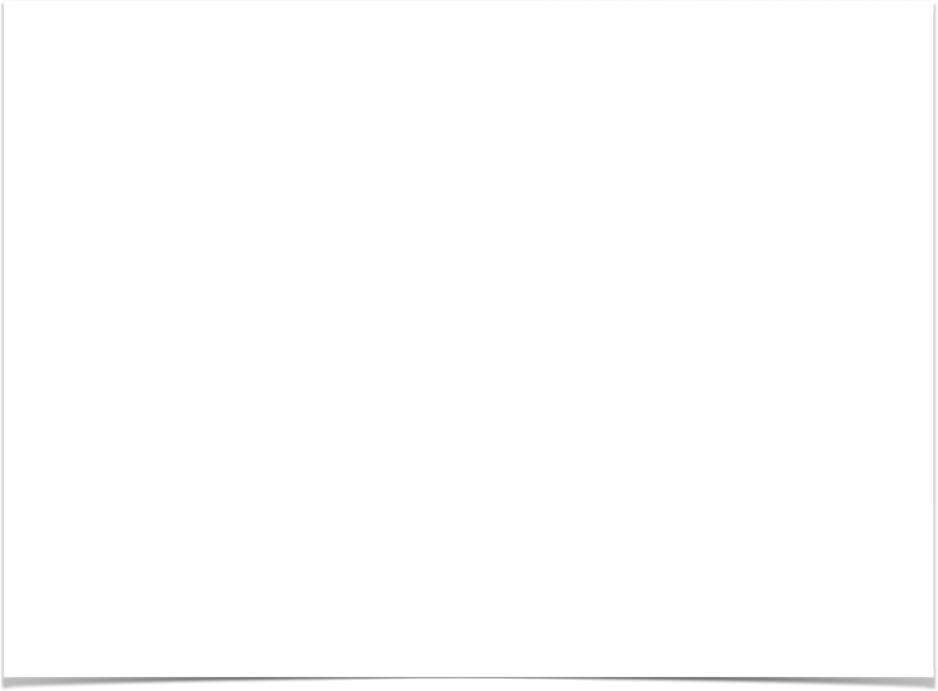 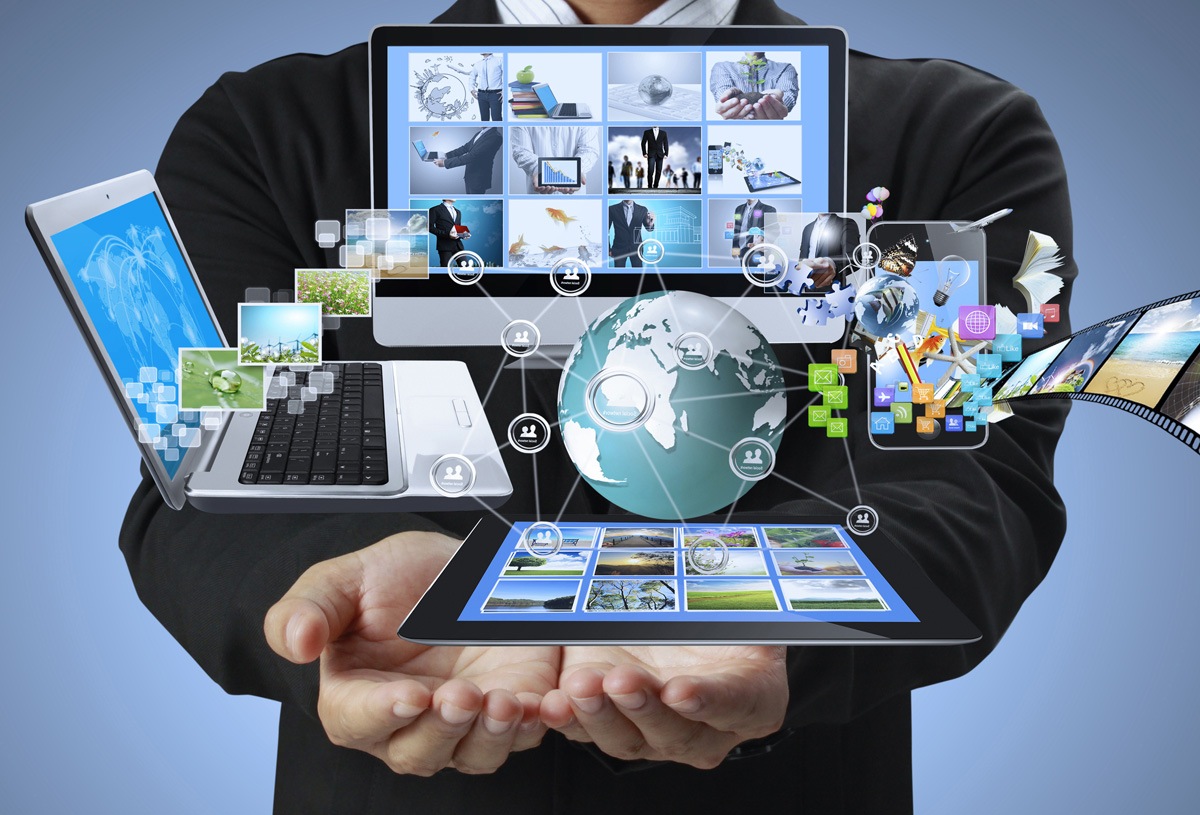 ‘’Texas Intelligent System Technology’’
КОНЦЕПЦИЯ
Для современного отеля, система TIS может стать завершающим штрихом, так как TIS разрабатывает и производит широкий спектр конечных устройств. Это исключает конфликты между оборудованием которые часто возникают у сторонних производителей.
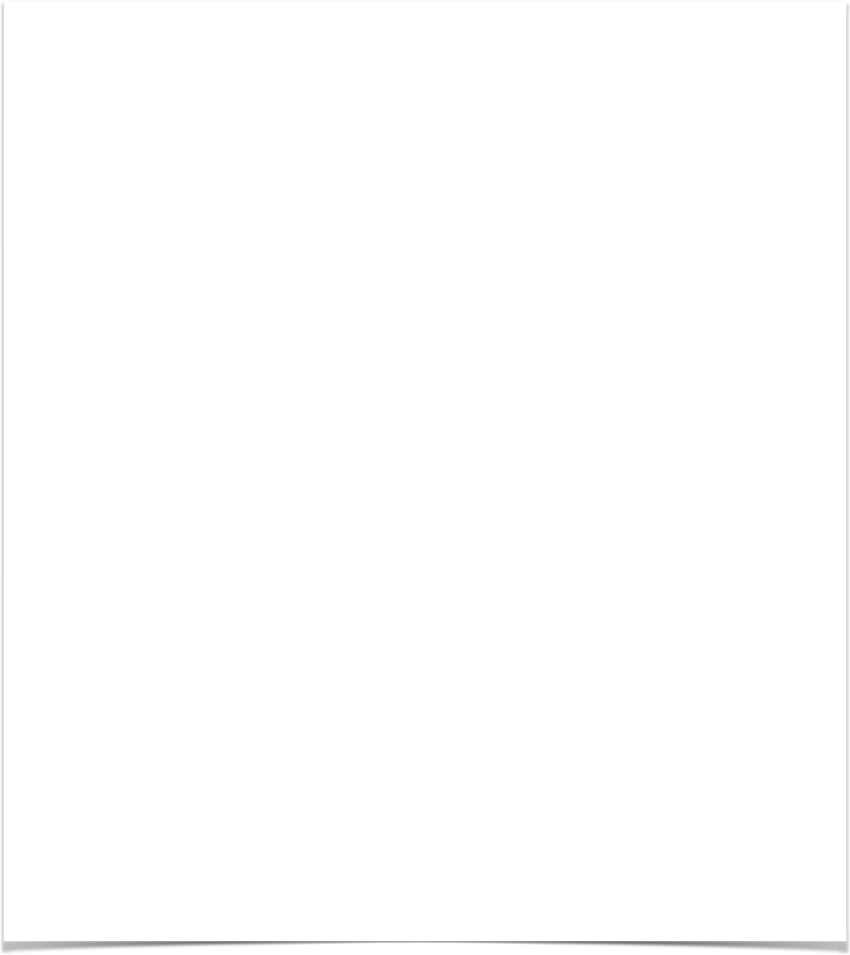 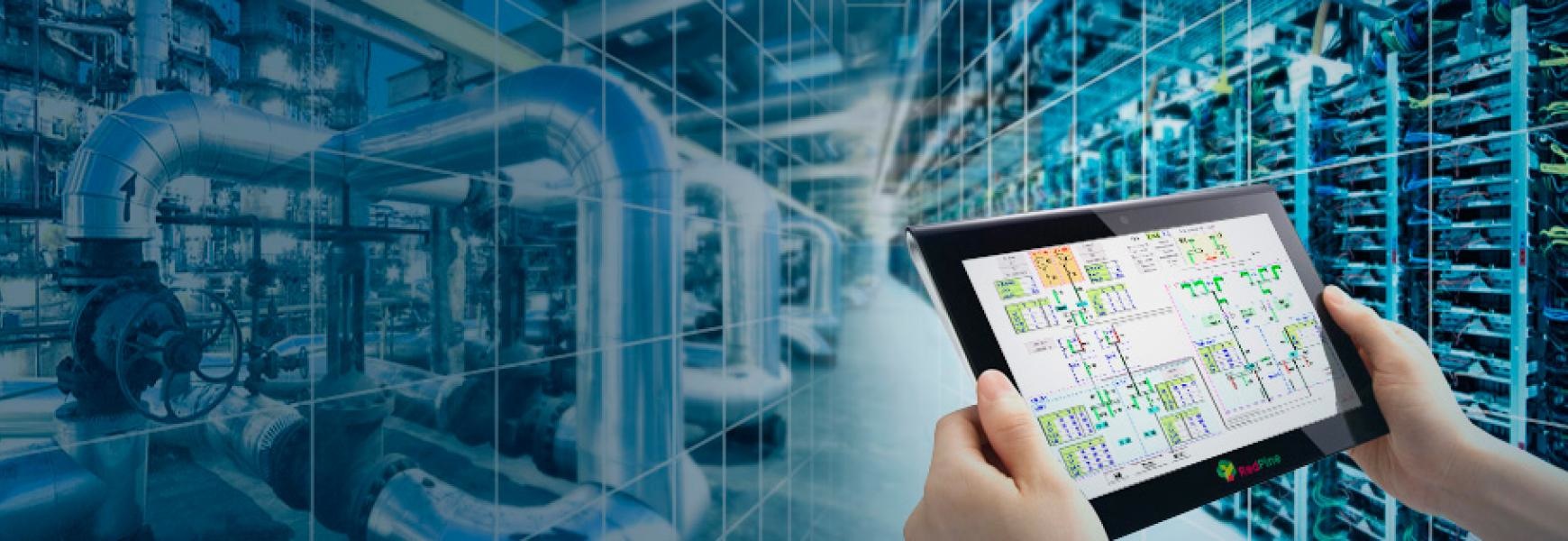 ‘’Texas Intelligent System Technology’’
ДИСПЕТЧЕРИЗАЦИЯ
Диспетчеризация TIS позволяет существенно повысит эффективность капиталовложений в гостиничный бизнес. Задача диспетчеризации TIS - минимализация затрат на эксплуатацию отеля  при значительном повышении степени комфорта и безопасности. Внедрение  системы TIS позволяет снижать эксплуатационные расходы до 30%
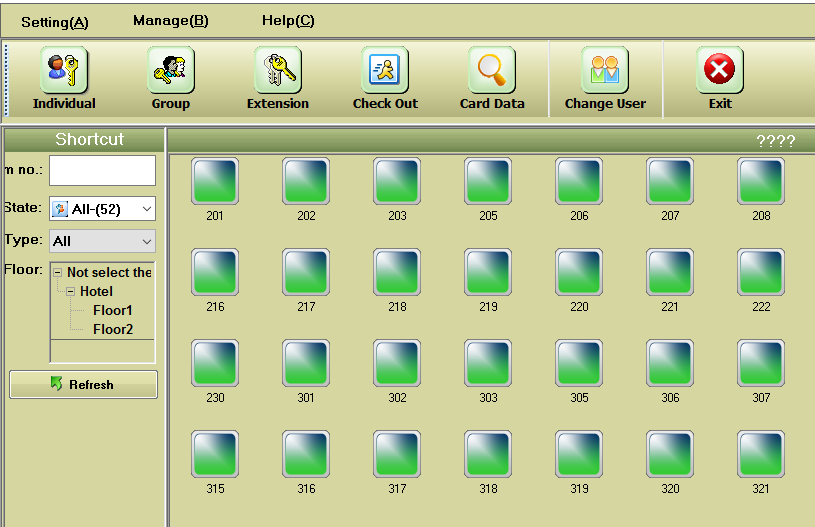 ‘’Texas Intelligent System Technology’’
ОТЕЛЬНЫЙ СОФТ
Компания TIS предлагает собственное программное обеспечение для отелей. Оно позволяет отслеживать управление доступом, безопасность, статус номера, энергосбережение, управление технологическим оборудованием, автодиагностика, администрирование.
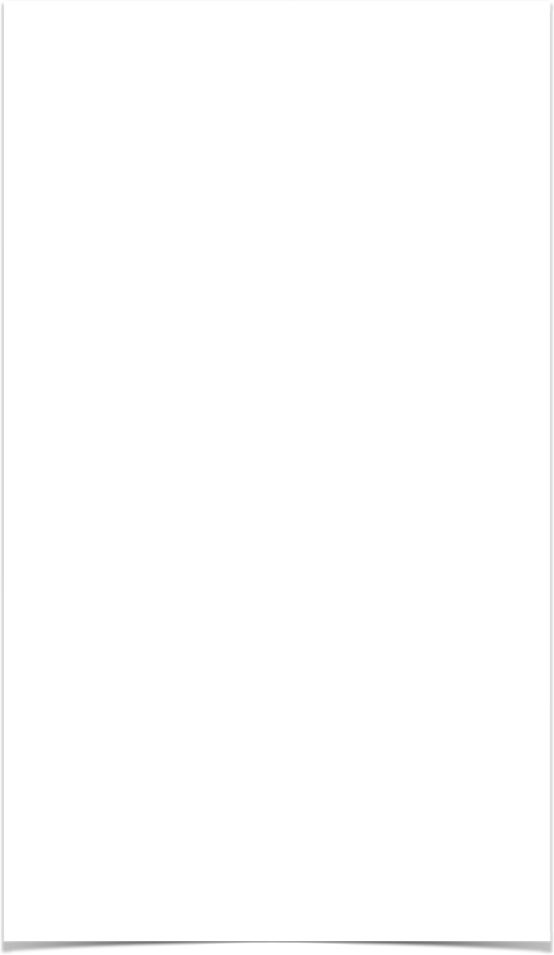 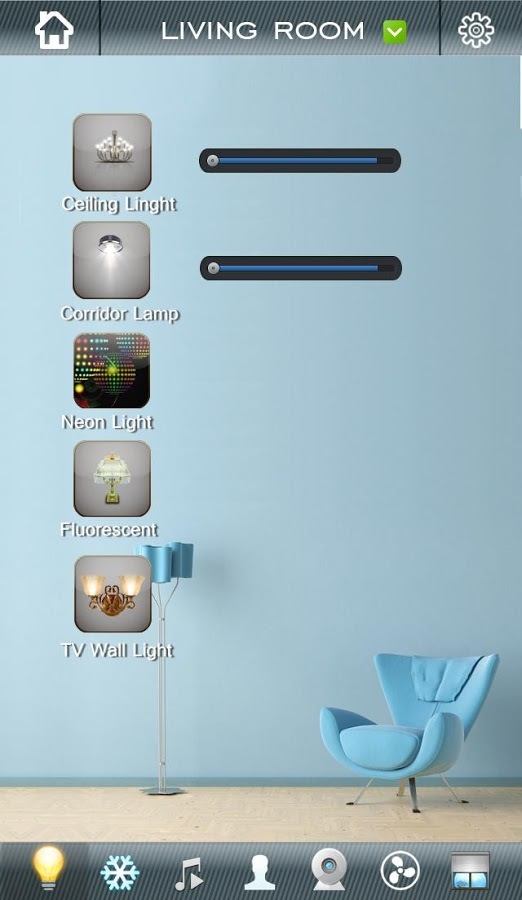 ‘’Texas Intelligent System Technology’’
УПРАВЛЕНИЕ
TIS разработал  бесплатный софт для управления системой с помощью смартфонов и планшетов, на платформах 
IOS и Android
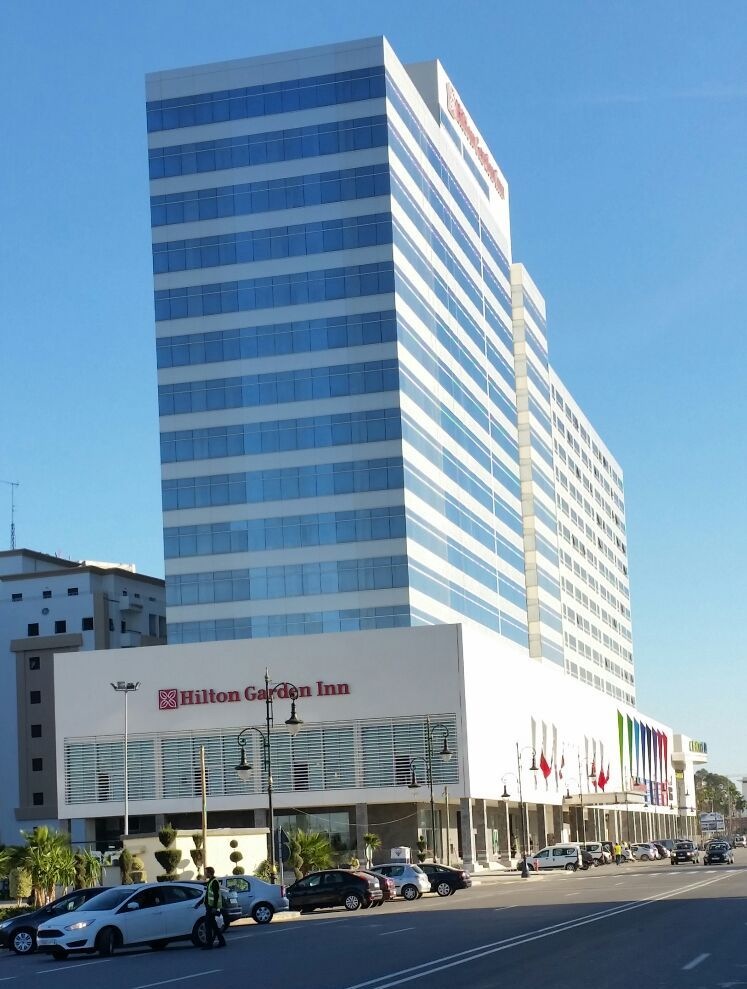 ‘’Texas Intelligent System Technology’’
Бренды которые
нам доверяют
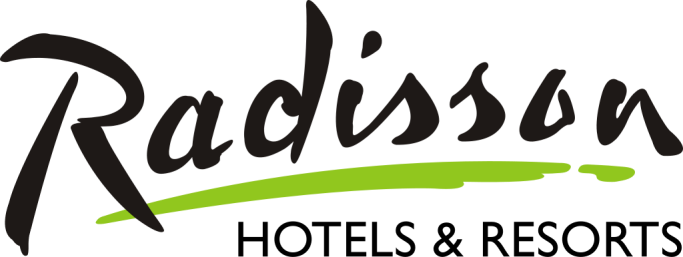 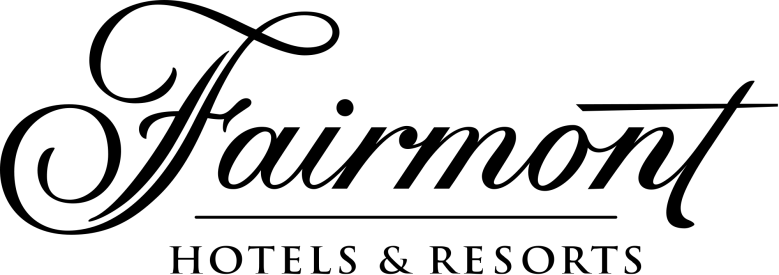 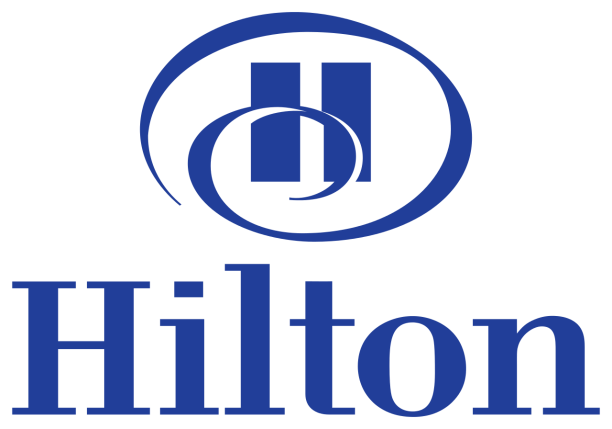 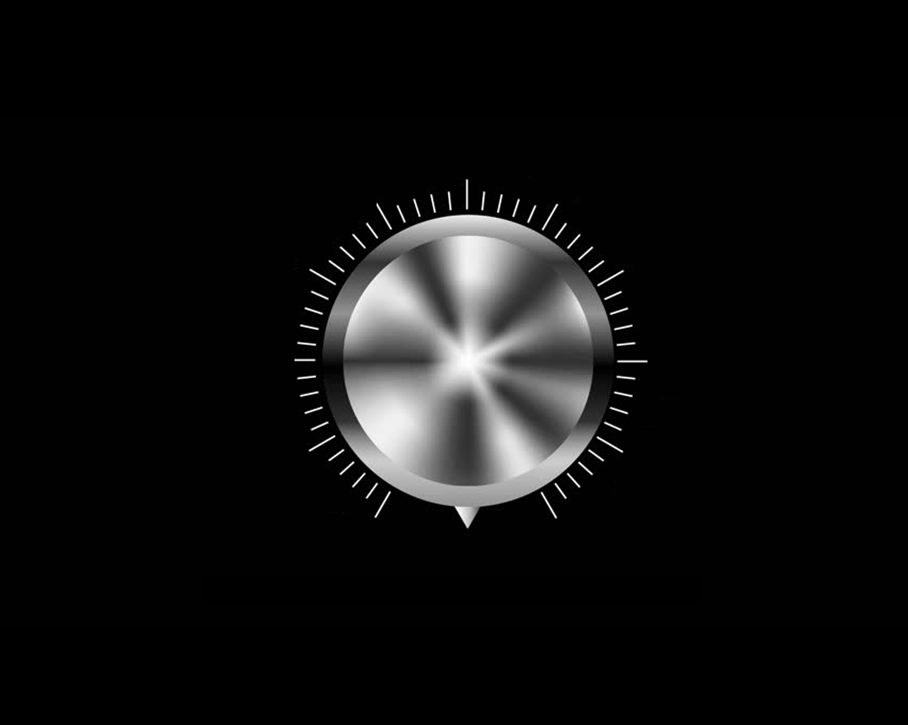 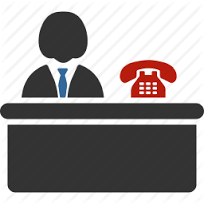 ‘’Texas Intelligent System Technology’’
Автоматизация публичных
 зон отеля
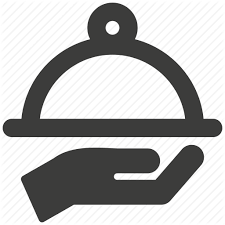 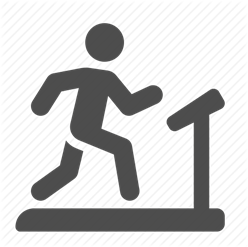 Управление светом

DALI  димирование

Климат контроль и управление

Безопасность и охрана
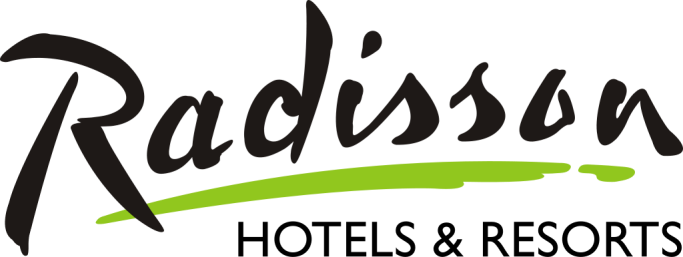 ‘’Texas Intelligent System Technology’’
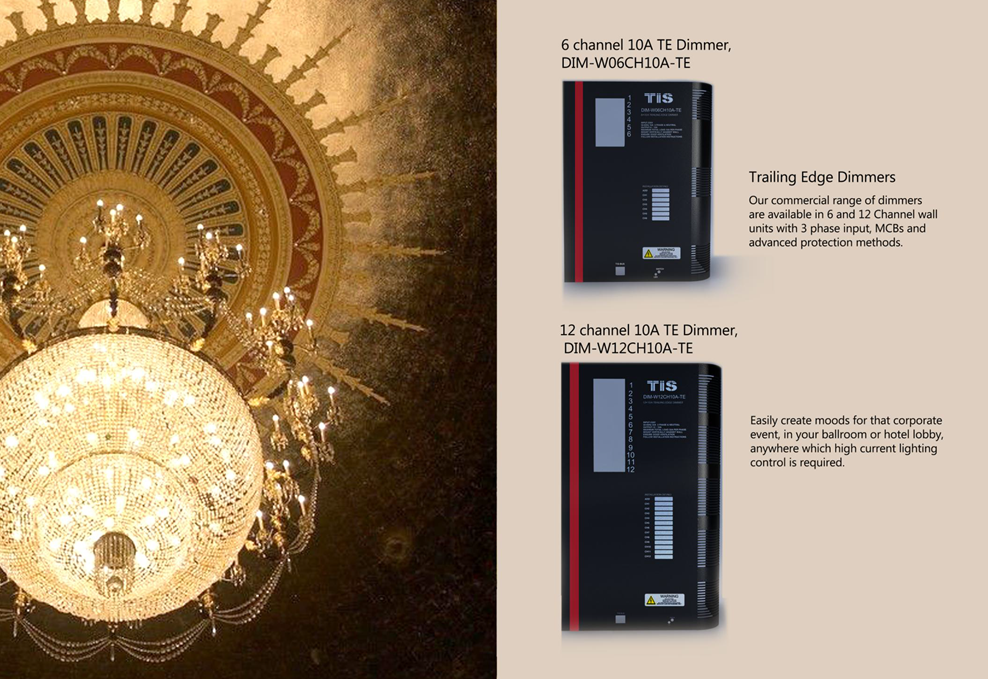 Автоматизация публичных
 зон отеля
В отеле  Radisson  Carre Eden  Марроко была сделана автоматизация всех лобби, ресторана, тренажерного зала и территории отеля.
  Для реализации данной задачи TIS использовал контроллер DALI и DALI драйвер. В результате контроль более 500 точек освещения осуществляется с одной панели и одного приложения.
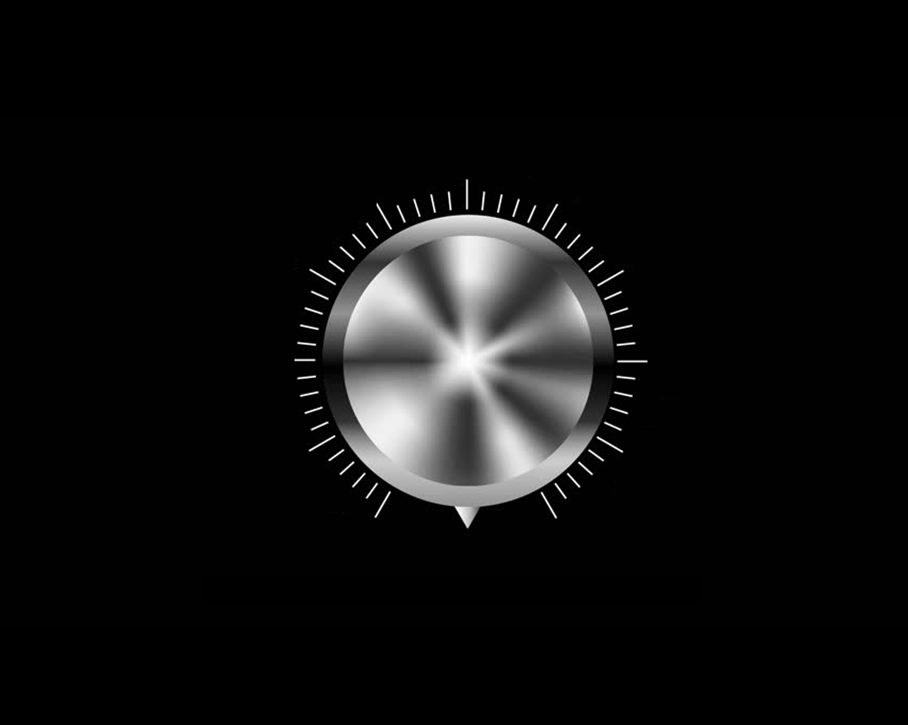 ‘’Texas Intelligent System Technology’’
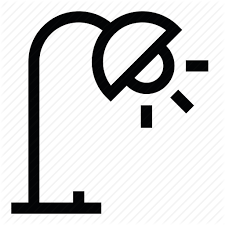 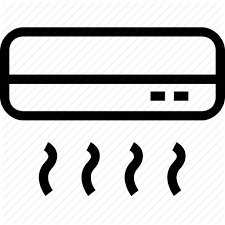 Автоматизация номера
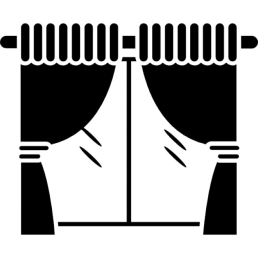 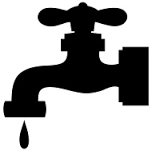 Главное требование к гостиничному бизнесу заключается в повышении экономической эффективности с точки зрения снижения себестоимости предоставляемых услуг. TIS дает эту возможность путем завязывания всех инженерных систем гостиницы (отопление, вентиляция, кондиционирование) на нее.
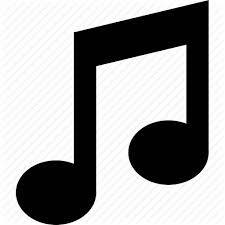 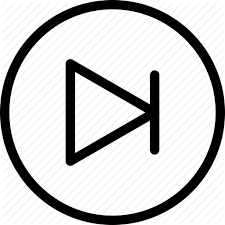 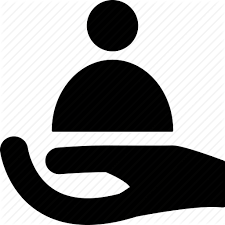 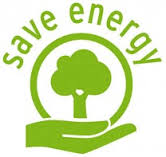 А
в
т
о
м
а
т
и
з
а
ц
и
я
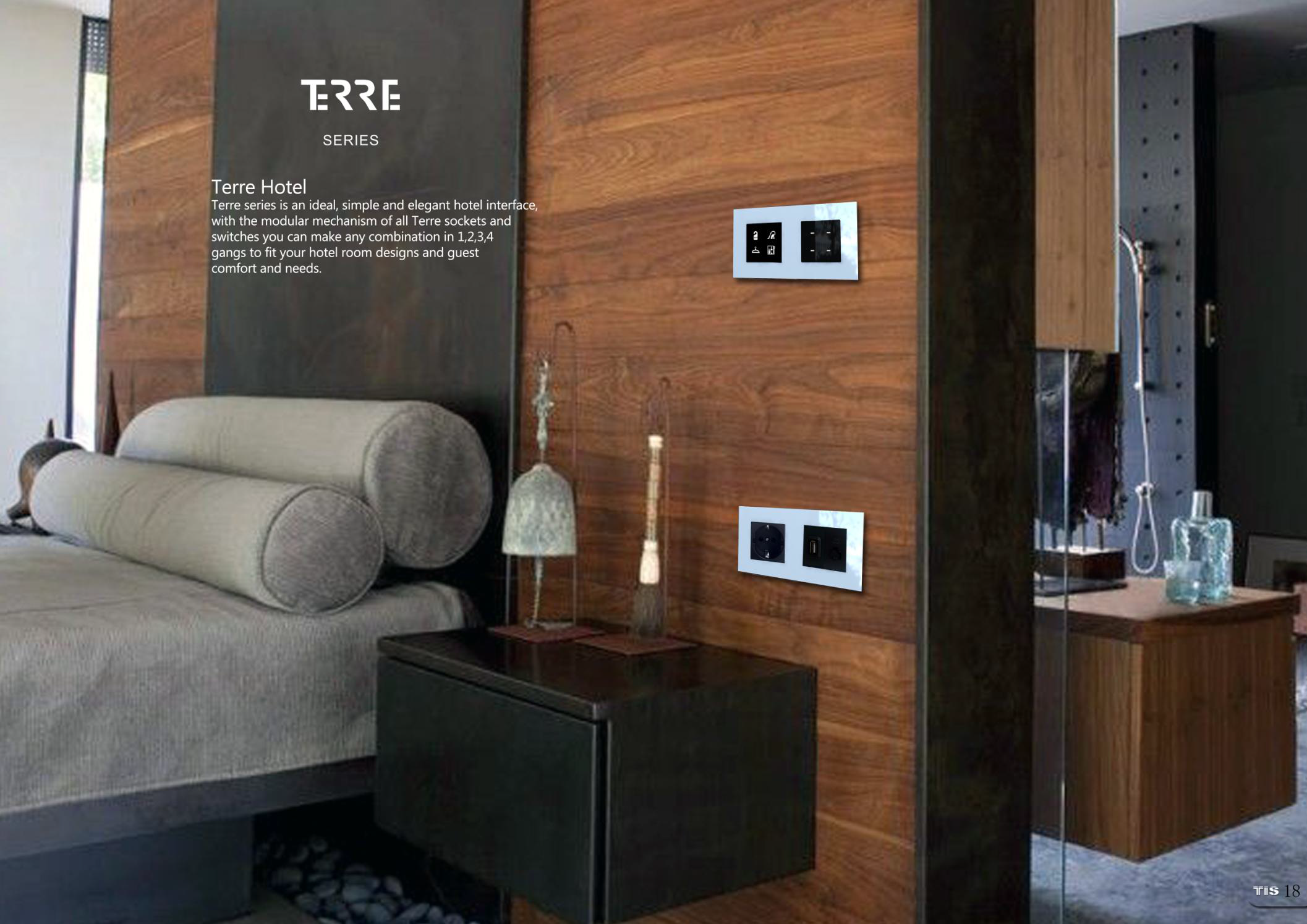 н
о
м
е
р
а
А
в
т
о
м
а
т
и
з
а
ц
и
я
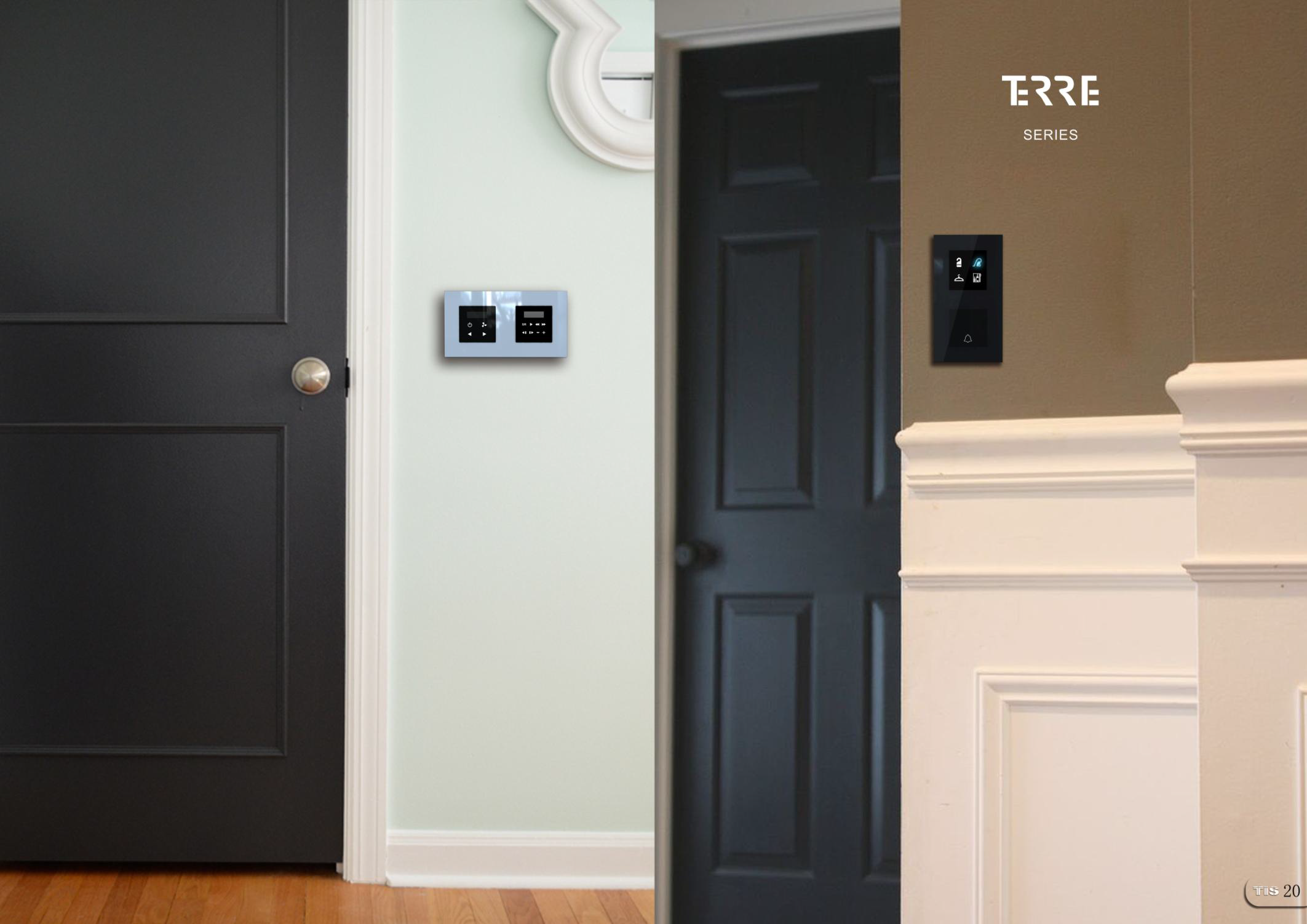 н
о
м
е
р
а
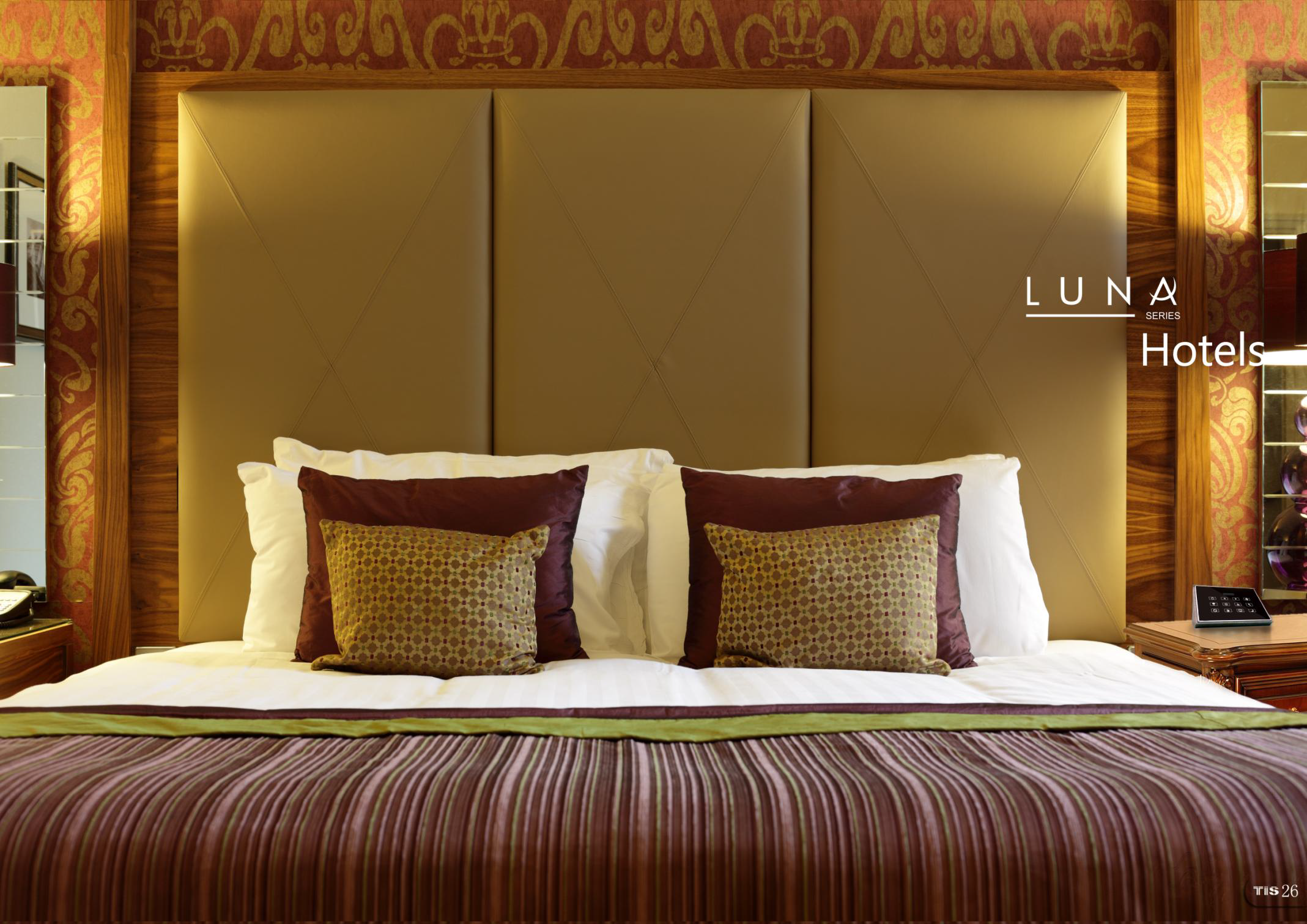 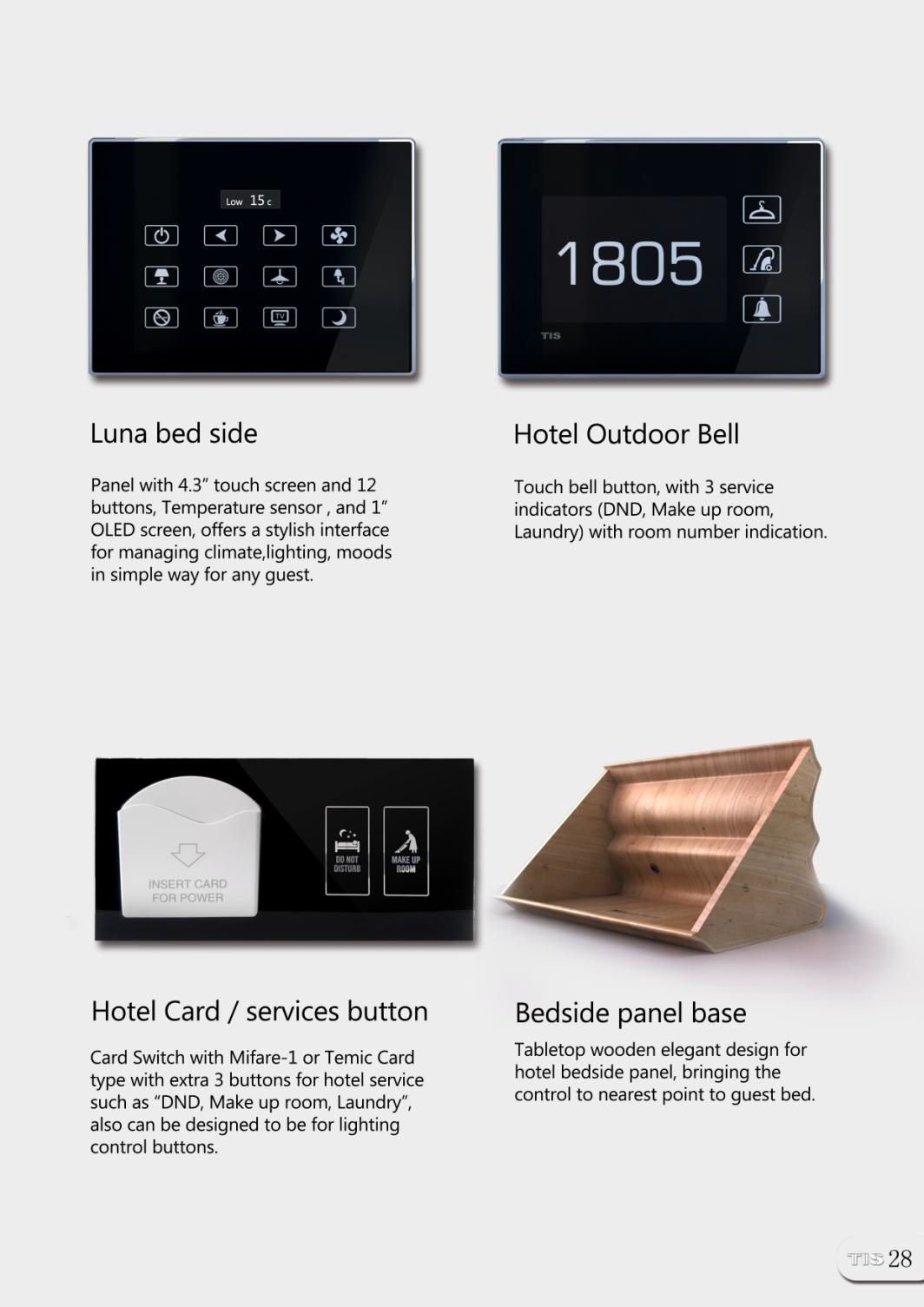 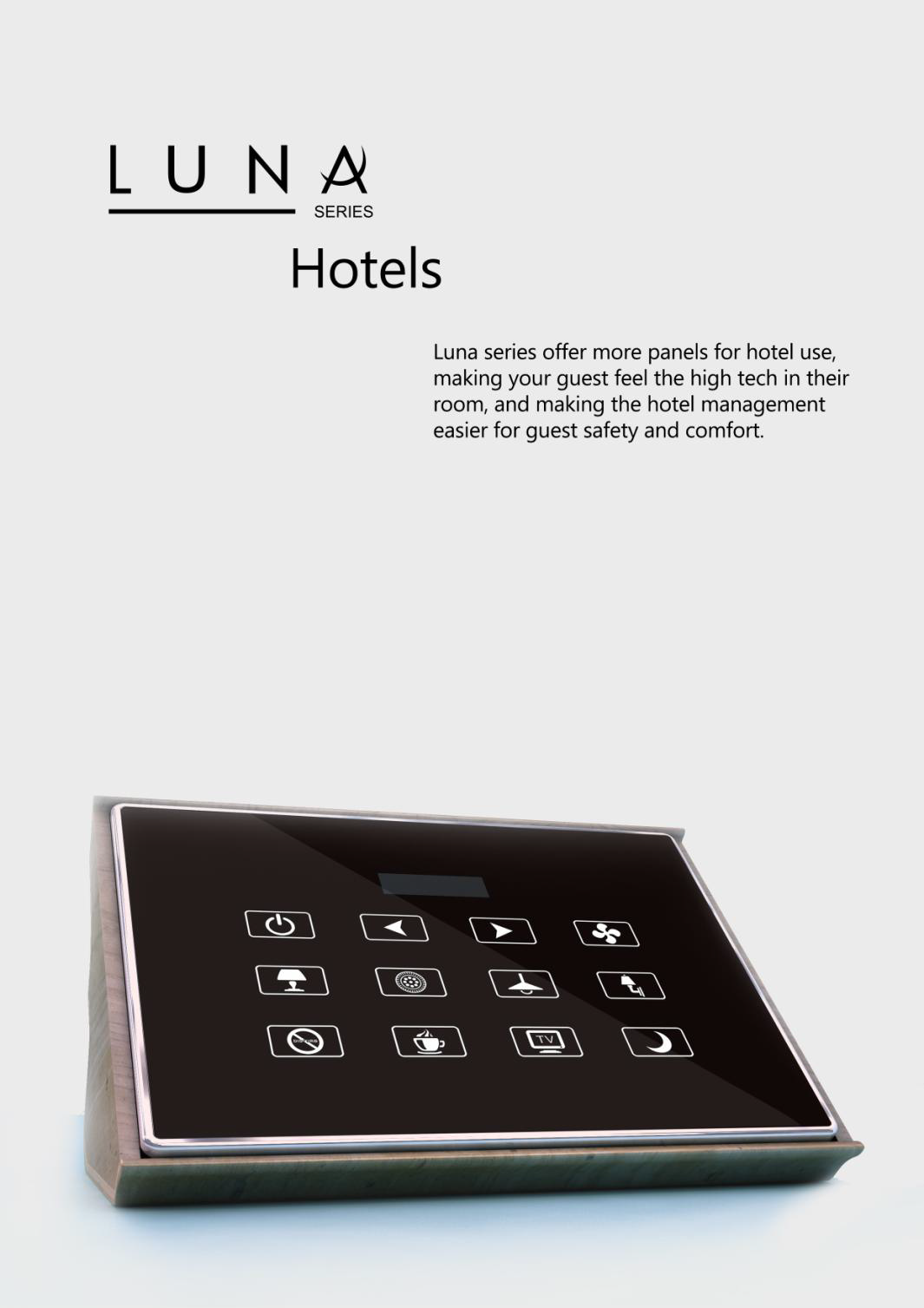 ‘’Texas Intelligent System Technology’’
‘’TIS Technology’’
www.tisautomation.ru

Tel: 8(499) 348-97-80

e-mail: tis@diatonik.ru